শুভেচ্ছা/ স্বাগতম
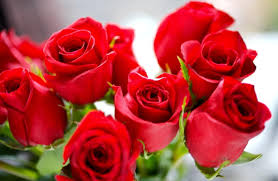 শিক্ষক পরিচিতি
ছবি
পরিচয়
মোঃ ওবায়দুর রহমান 
এম এস এস রাষ্ট্রবিজ্ঞান
প্রভাষক
তথ্য ও যোগাযোগ প্রযুক্তি 
বসন্তকেদার ডিগ্রী কলেজ 
মোহনপুর, রাজশাহী। 
আজীবন সদস্য বাংলাদেশ কম্পিউটার সোসাইটি, ঢাকা
জেলা এ্যম্বাসেডর A2i শিক্ষা মন্ত্রাণালয়
mdorhelal@gmail.com
01770144076 , 01961326237
পাঠ পরিচিতি
শ্রেনীঃ দ্বাদশ 
পৌরনীতি ও সুশাসন
সময়ঃ ৪৫ মিনিট                     
তারিখঃ ১৩/০৭/২০২০
মুল শিরোনামঃ  নাগরিক সমস্যা ও আমাদের করণীয়
অধ্যায়ঃ ১০   
আজকের পাঠ/ পাঠ ঘোষনাঃ দুর্ণীতি-ধারণা, অর্থ ও সংজ্ঞা, দুর্ণীতির অভাব বা ক্ষতিকর দিক, দুর্ণীতির কারণ,  দুর্ণীতি প্রতিরোধের উপায় বাংলাদেশের দুর্ণীতির চিত্র
এসো বন্ধুরা আমার একটি ভিডিও ক্লাস দেখ
https://youtu.be/BhLOzeUwRhU
নিচের  ছবি গুলো লক্ষ্য করি
নিচের  ছবি গুলো লক্ষ্য করি
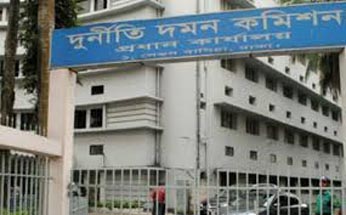 প্রারম্ভিক বক্তব্য
নাগরিক সমস্যা ও আমাদের করণীয়     
দুর্ণীতি-ধারণা, অর্থ ও সংজ্ঞা, দুর্ণীতির অভাব বা ক্ষতিকর দিক, দুর্ণীতির কারণ,  দুর্ণীতি প্রতিরোধের উপায় বাংলাদেশের দুর্ণীতির চিত্র
শিখন ফল
১। দুর্নীতির ধারণা, অর্থ, ও সংজ্ঞা সম্পর্কে বলতে পারবে?                 
২। দুর্নীতির প্রভাব বা ক্ষতিকর দিক ও দুর্নীতির কারণ  সম্পর্কে বলতে পারবে?
৩। বাংলাদেশের দুর্নীতি প্রতিরোধের উপায় ও দুর্নীতির চিত্র সম্পর্কে বলতে পারবে?
শিখন ফলের আলোকে প্রশ্ন
১। দুর্নীতির ধারণা, অর্থ, ও সংজ্ঞা সম্পর্কে বল?                 
২। দুর্নীতির প্রভাব বা ক্ষতিকর দিক ও দুর্নীতির কারণ  সম্পর্কে বল?
৩। বাংলাদেশের দুর্নীতি প্রতিরোধের উপায় ও দুর্নীতির চিত্র সম্পর্কে বল?
একক কাজের প্রশ্ন
দুর্নীতির ধারণা, অর্থ, ও সংজ্ঞা সম্পর্কে বল?
সময়ঃ ৫ মিনিট
একক কাজের সমাধান
দুর্নীতি একটি মারাত্মক সামাজিক ব্যাধি। সাধারণভাবে দুর্নীতি বলতে ঘুষ লেনদেন, প্রতারণা, স্বজনপ্রীতি, ক্ষমতার অপব্যবহার ইত্যাদিকে বোঝায়। 
সম্প্রতিককালে দুর্নীতি বিষয়টি সমগ্র বিশ্বে বহুল আলোচিত। দুর্নীতির কারণে পৃথিবীর অনেক রাষ্ট্রে সরকারের বিরুদ্ধে আন্দোলন হয়েছে এবং হচ্ছে। তবে দুর্নীতির বিষয়টি অতীতে আলোচনাই ছিল। কৌটিল্য প্রায় দুহাজার বছর আগে তাঁর অর্থশাস্ত্রে দুর্নীতি নিয়ে আলোচনা করেছিলেন। সেক্সপীয়ার তাঁর অনেক নাটকে দুর্নীতির বিষয়টি তুলে ধরেছেন। তবে দুর্নীতি বিষয়টি বর্তমান সময়ে সবাইকে সব থেকে বেশী ভাবিয়ে তুলেছে। ট্রান্সপারেন্সি ইন্টারন্যাশনাল মনে করে সমকালীন বিশ্বের অন্যতম বড় চ্যালেঞ্জ  হচ্ছে দুর্নীতি। এটি সুশাসনকে দুর্বল করে, সরকারি নীতিসমুহকে কলুষিত করে, সম্পদের অসম বন্টন ঘটায় এবং বেসরকারী খাতকে বিশেষ করে দরিদ্র জনগনের দুর্ভৌগ বাড়াই।
 দুর্নীতি শব্দটির ইংরেজী প্রতিশব্দ হলো Corruption শব্দটি এসেছে ল্যাটিন শব্দ Corruptus  থেকে যার অর্থ ধ্বংস বা ক্ষতিসাধন। দুর্নীতি নেতিবাচক শব্দ। অভিধানিক অর্থে দুর্নীতি হলো নীতি বিরুদ্ধ আচরণ।
একক কাজের সমাধান
সমাবিজ্ঞান ডিকশনারীতে দুর্নীতির সংজ্ঞা দিতে গিয়ে বলা হয়েছে- যে রাজনৈতিক ও সরকারী প্রশাসনে ঘুষ, বল প্রয়োগ, ভয় প্রদর্শন, প্রভাব বিস্তার, ব্যাক্তিবিশেষকে বিশেষ সুযোগ-সুবিধা প্রদানের মাধ্যমে ক্ষমতার অপব্যবহার এবং এসবের মাধ্যমে ব্যক্তিগত সুবিধা গ্রহনই হল  দুর্নীতি । 
জাতিসংঘের ভাষায় বলা হয়েছে যে ব্যাক্তিগত স্বার্থ উদ্ধারের জন্য ক্ষমতার অপব্যবহারই হলো দুর্নীতি। 
রোজ আকারম্যান এর মতে দুর্নীতি হল ঘুষের বিনিময়ে যেরুপ সুবিধা পাওয়া যায় যা এটা ছাড়া পাওয়া যেত না।  ভারতীয় সমাজবিজ্ঞানী বলেন অবৈধ্য সুযোগ-সুবিধা গ্রহনের জন্য কোন ব্যক্তির নির্দিষ্ট দায়িত্ব পালনে স্বেচ্ছাকৃত অবহেলাই হচ্ছে দুর্নীতি।  দুদক এর ভাষায় ব্যক্তি স্বার্থ অর্জনের বা ব্যক্তিগত লাভের উদ্দেশ্যে অর্পিত ক্ষমতার অপব্যবহারই দুর্নীতি। 
নিম্নলিখিত কাজগুলো হল দুর্নীতিঃ
১।  ঘুষ গ্রহন  ২। অর্থ বা সম্পদ আত্মসাৎ  ৩। ক্ষমতা ও অবস্থানের অসৎ ও অসাধু অপব্যবহার  
৪। ভীতি প্রদর্শন করে অর্থ সম্পদ আদায় বা সুযোগ সুবিধা গ্রহন করা  ৫। প্রতারণা  ৬। স্বাজনপ্রীতি  
৭। রাষ্ট্রীয় সম্পদের অপব্যবহার  ৮। সরকারী সম্পদ ক্রয়-বিক্রয়ে অসচ্ছতা  ৯। দায়িত্ব পালনে অবহেলা
১০। অসৎ উদেশ্যে প্রভাব বিস্তার  ১১। ব্যক্তিগত স্বার্থ উদ্ধারের জন্য অন্যের ওপর মানসিক নির্যাতন চালানো।
জোড়ায় কাজ
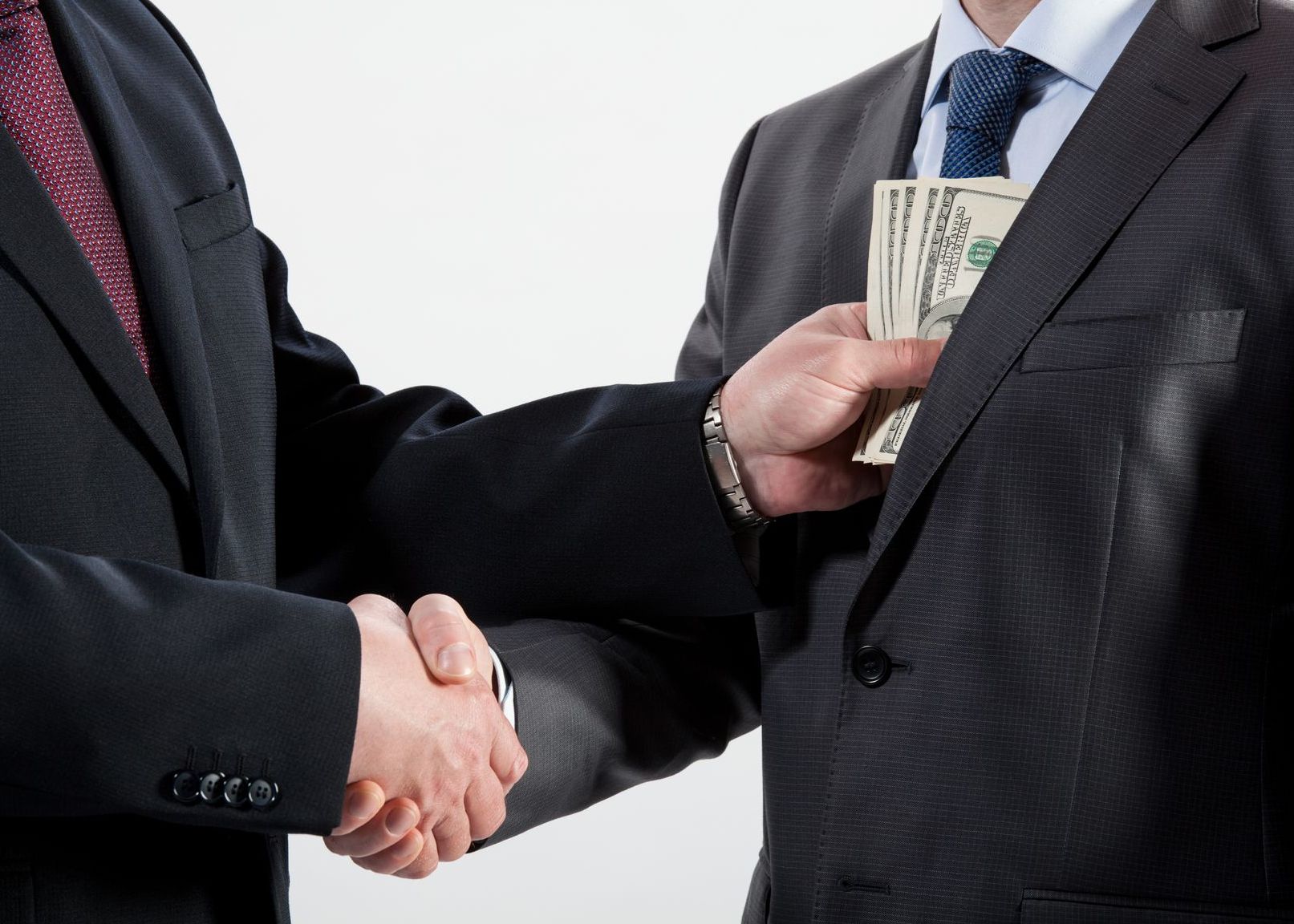 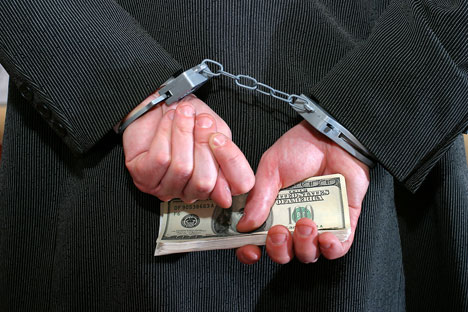 জোড়ায় কাজের প্রশ্ন
দুর্নীতির প্রভাব বা ক্ষতিকর দিক ও দুর্নীতির কারণ  সম্পর্কে বল?
সময়ঃ ৫ মিনিট
জোড়ায় কাজের সমাধান
দুর্নীতির প্রভাব বা ক্ষতিকর দিকঃ দুর্নীতির ক্ষতিকর দিক একাধিক। এগুলো হলঃ
১। দুর্নীতি জনগনের দুর্ভোগ বাড়ায়  ২। দুর্নীতি জাতীয় উন্নয়নের অন্তরায়
৩। দুর্নীতি দারিদ্রের মুল কারণ   ৪। দুর্নীতি সামজিক বিশৃঙ্খলা সৃষ্টি করে   
৫। দুর্নীতি জাতীয় সংহতি বিপন্ন করে  ৬। দুর্নীতির ফলে জীবনযাপন ব্যয় বাড়ে
৭। দুর্নীতির ফলে রাষ্ট্রযন্ত্র ব্যক্তি বা দলীয় স্বার্থ উদ্ধারের হাতিয়ারে পরিণত হয়
৮। দুর্নীতির ফলে রাষ্ট্রীয় সম্পদের অপচয় হয়  ৯। সরকারী নীতিসমুহকে কলুষিত করে   ১০। দুর্নীতি সুস্থ গণতান্ত্রিক সংস্কৃতি বিকাশে অন্তরায় সৃষ্টি করে  
১১। জাতীয় সম্পদের অসম বন্টন ঘটায়  ১২। দুর্নীতির ফলে একশ্রেনীর মানুষ রাতারাতি সম্পদের পাহাড় গড়ে তোলে যেখানে সামাজিক বৈষম্য সৃষ্টি হয়।
জোড়ায় কাজের সমাধান
দুর্নীতির কারণঃ একাধিক কারনে দুর্নীতি সংঘটিত হয়। এগুলো হলঃ 
১। রাষ্ট্রীয় প্রতিষ্ঠানে স্বচ্ছতার অভাব  ২। জনপ্রশাসনে অবাঞ্চিত রাজনৈতিক হস্তক্ষেপ ৩। রাষ্ট্রীয় প্রতিষ্ঠানে পরিচালনাকারিদের জবাবদিহীতার অভাব  
৪। আমলাদের প্রভুসুলভ মানসিকতা ও ক্ষমতার বাড়াবাড়ি  ৫। আমলাদের দায়িত্বে অবহেলা ও দক্ষতার অভাব  ৬। আমলাদের মেধা ও গনগত মানের নিম্নগতি  
৭। উচ্চাভিলাষী ও ভোগ প্রবণতা বৃদ্ধি  ৮। আয়-ব্যায়ের অসামঞ্জস্যতা  ৯। বেকার যুবকদের ঘুষ প্রদান করে চাকরি লাভে মরিয়া হয়ে ওঠে  ১০। সৎ উপার্জন দ্বারা জীবিকা নির্বাহ করতে না পারা বা হিমশিম খাওয়া  ১১। অর্থ সম্পদ সামাজিক মান মর্যাদা পরিমাপের মাপকাঠি হওয়া  ১২। রাতারতি অধিক অর্থ সম্পদের মালিক হবার প্রবণতা  ১৩। প্রাতিষ্ঠানিক নিয়ন্ত্রনের অনুপস্থিতি  ১৪। আইনের যথাযথ প্রয়োগ না হওয়া  ১৫। নৈতিক শিক্ষার অভাব  ১৬। রাজনৈতিক অস্থিতিশীলতা ১৭। অর্থিক অস্বচ্ছলতা ও জীবনযাত্রার নিম্নমান
দলীয় কাজ
দলীয় কাজের প্রশ্ন
বাংলাদেশের দুর্নীতি প্রতিরোধের উপায় ও দুর্নীতির চিত্র সম্পর্কে বল?
সময়ঃ ১০ মিনিট
দলীয় কাজের সমাধান
দুর্নীতি প্রতিরোধের উপায়ঃ নিম্নলিখিত উপায়ে দুর্নীতি প্রতিরোধ করা যেতে পারেঃ
১। স্বাধীন যথার্থ ক্ষমতাসম্পন্ন ও সক্রীয় দুর্নীতি দমন কমিশন গঠন করা
২। আইনের শাসন প্রতিষ্ঠা করা    ৩। বিচার বিভাগের স্বাধীনতা ও নিরপ্রক্ষতা নিশ্চিত করা  
৪। ন্যায়পালের পদ সৃষ্টি এবং দায়িত্ব অর্পন করা  ৫। প্রশাসনিক জবাবদিহিতার নীতি কার্যকর করা  ৬। দক্ষ, নিরপেক্ষ প্রশাসন গড়ে তোলা  ৭। সরকারের দায়িত্বশীল ও জবাবদিহীমুলক মানসিকতা সৃষ্টি করা  ৮। ধর্মীয় অনুশাসন ও নৈতিক মুল্যবোধ সৃষ্টি করা  ৯। সামাজিক চেতনা সৃষ্টির জন্য কার্যকর কর্মসুচি প্রণয়ন ও তা বাস্তবায়ন করা ১০। দুর্নীতির বিরুদ্ধে গণচেতনতা সৃষ্টি এবং রুখে দাঁড়ানো  ১১। দুর্নীতিবাজদের সামাজিকভাবে বয়কট করা  
১২। দুর্নীতি প্রতিরোধে দৃঢ় রাজনৈতিক অঙ্গীকার ঘোষণা ও তা বাস্তবায়ন করা   ১৩। সরকারের সুদৃঢ় ও সময়োযোগী কর্মকৌশল গ্রহন করা  ১৪। রাজনৈতিক দল কর্তৃক সৎ যোগ্য ও দেশপ্রেমিক ব্যক্তিদের নির্বাচনে মনোনয়ন প্রদান করা   ১৫। রাজৈতিক দল পরিচালনায় অসৎ উৎস থেকে তহবিল সংগ্রহ না করা
দলীয় কাজের সমাধান
১৬। জাতীয় সংসদ বা আইনসভাকে কার্যকর ও গতিশীল করে তোলা  ১৭। জাতীয় সংসদের কমিটিগুলো বিশেষ করে সরকারী হিসাব সম্পর্কিত স্থায়ী কমিটির দুর্নীতি প্রতিরোধ ও সুশাসন প্রতিষ্ঠার জন্য ক্ষমতাসম্পন্ন করে তোলা  ১৮। সরকারী বেসরকারী কর্মকর্তা কর্মচারীদের জন্য বাজার মুল্যের সাথে সামঞ্জস্য বিধান করে বেতন কাঠামো নির্ধারণ ও অন্যান্য সুযোগ সুবিধা প্রদান করা। 
১৯। দুর্নীতিবাজদের ঘৃণা করা এবং তাদের সম্পর্কের দুর্নীতি দমন কমিশনকে অবহিত করা  ২০। নাগরিক অধিকার সম্পর্কে জনসচেতনতা বৃদ্ধি করা  ২১। সকল নাগরিকের এ মর্মে প্রতিজ্ঞা করা যে দুর্নীতি করবো না, দুর্নীতি মানবো না এবং দুর্নীতি সইবো না  ২২। দুর্নীতি থেকে প্রতিকার পাবার জন্য প্রয়োজন কঠোর রাজনৈতিক অঙ্গীকার 
 ২৩। দুর্নীতি প্রতিরোধ করার জন্য গণমাধ্যমের সজাগ ও সচেতন ভুমিকা পালন  
২৪। রাজনৈতিক অঙ্গীকার  ২৫। প্রয়োজনীয় আইন প্রণয়ন ও তা প্রয়োগ করা   
২৬। সরকারী নিরীক্ষক কমিটি গঠন করা।
দলীয় কাজের সমাধান
বাংলাদেশের দুর্নীতির বিস্তার ঘটেছে ব্যাপকভাবে। দেশে বিদেশে এজন্য আমাদের দেশের ভাবমুর্তি বিনষ্ট হচ্ছে। দুর্নীতি বিরোধী আন্তর্জাতিক সংগঠন ট্রান্সপারেন্সি ইন্টারন্যাশনাল এর দুর্নীতি বিষয়ক গবেষণা জরিপে পর পর কয়েক বছর বাংলাদেশকে পৃথিবীর সবচেয়ে দুর্নীতিগ্রস্ত দেশ  হিসেবে আখ্যায়ত করেছে। 
বিশ্বব্যাংক, ইউএনডিপি, জাতিসংঘ বাণিজ্য ও উন্নয়ন সংস্থাসহ আন্তর্জাতিক অনেক সংগঠন তাদের সামপ্রতিক রিপোর্টগুলোতে বাংলাদেশের দুর্নীতি বিষয়ে আশঙ্কা প্রকাশ করেছে। বিশ্ব ব্যাংক এর মতে ঘুষ ছাড়া সরকারী অফিসে ফাইল নড়ে না।
ডেমোক্রেসি ওয়াচ নামক এক গবেষণা প্রতিষ্ঠান তাদের ২০০০ সালের প্রকাশিত রিপোর্টে বলেছে যে দেশের ৯৫ % মানুষ মনে করে যে পুলিশ সব চেয়ে দুর্নীতি পরায়ন। 
এমনেষ্টি ইন্টারন্যাশনাল ও একই মত প্রকাশ করছে। তবে তারা শিক্ষাখাত, স্থানীয় সরকার খাত, স্বাস্থ্যাখাত, বন ও পরিবেশ খাত প্রভৃতিতে দুর্নীতি হতাশা ব্যাঞ্জক।
দলীয় কাজের সমাধান
আশার কথা হল যে ২০০৪ সালের ৯ মে থেকে দুর্নীতি দমন কমিশন আইন কার্যকর হয়েছে। দুর্নীতি দমন কমিশন ২০০৭ সালের ২৯ মার্চ উক্ত আইনের ৩৪ এ ধারাই প্রদত্ত ক্ষমতাবলে প্রজ্ঞাপন জারি করেছে। একজন চেয়ারম্যান ও দুইজন কমিশনার নিয়ে গঠিত হবে দুর্নীতি দমন কমিশন। বর্তমানে দুর্নীতি দমন কমিশন কাজ করছে।
মুল্যায়ন
জ্ঞান মুলক,অনুধাবন মুলক, প্রয়োগ মুলক প্রশ্ন
১। প্রতিবছর কোন তারিখে বিশ্ব প্রতিবন্ধী দিবস হিসেবে পালিত হয়?
ক।  ৫ ডিসেম্বর  খ।  ৩ ডিসেম্বর    গ। ৭ ডিসেম্বর    ঘ। ১০ ডিসেম্বর 
২। বাংলাদেশ সরকার প্রতিবন্ধীদের  কত টাকে করে ভাতা দেয়?
ক। ১০০    খ।  ৩০০     গ। ২০০   ঘ। ৪০০
৩।  দুর্নীতি শব্দটি ইংরেজী প্রতিশব্দ হলো-?
ক। Corruptus  খ। Corruption  
গ। Coreption  ঘ।  Correction
৪। ব্যক্তিস্বার্থ অর্জনের বা ব্যক্তিগত লাভের উদ্দেশ্যে অর্পিত ক্ষমতার অপব্যবহারই দুর্নীতি এ সংজ্ঞা প্রদান করেছে ?         
ক।  মানবাধিকার কমিশন খ। জাতসংঘ  
গ। দুর্নীতি দমন কমিশন  ঘ।  আন্তর্জাতিক আদালত
জ্ঞান মুলক,অনুধাবন মুলক, প্রয়োগ মুলক প্রশ্ন
৫। শুটকি মাছে পোকা দমনের জন্য অসাধু ব্যবসায়ীরা কি ব্যবহার করে?           
ক। ফরমালিন   খ। মাইটক্সিন   গ। কিটনাশক ও ডিডিটি   ঘ।  ক্যালসিয়াম কার্বাইড  
৬। নিয়মিত ফরমালিনযুক্ত খাবার খেলে কোন রোগ হওয়ার সম্ভবনা বৃদ্ধি পায়- 
ক।  কান্স্যার   খ।  পঙ্গুত্ব  গ।  জলবসন্ত    ঘ। টাইফয়েড
৭।  অসাধু ব্যবসায়ী ও বিক্রেতারা কেন খাদ্যে ভেজাল দিয়ে থাকে-?  
ক।   অধিক মুনাফা লাভের আসায়  খ। মানসিক রোগের জন্য   
গ।  জাতিকে পঙ্গুত্ব করার জন্য   ঘ।  কেউ বাধা দেয়না বলে
৮।   সবজি টাটকা ও সতেজ রাখা এবং ফলমুল পাকানোর জন্য অসাধু বযবসায়ীরা ব্যবহার করে- ? 
 ক।  ফরমালিন খ।  মাইটক্সিন গ।  ডিডিটি  ঘ।  ক্যালসিয়াম কার্বাইড
জ্ঞান মুলক,অনুধাবন মুলক, প্রয়োগ মুলক প্রশ্ন
৯।   কোন সমস্যা বৃদ্ধি পাওয়ায় মেয়েরা এখন স্কুল কলেজে যেতে ভয় পায় ?     
 ক।  ইভটিজিং  খ।  সুসজ্জিত স্কুলের অভাব  
গ।  শিক্ষাব্যায় বেশী   ঘ।  শিক্ষকদের কড়াকড়ি
১০। পরীক্ষা ছাড়া অন্যের শরীর থেকে নেয়া রক্ত গ্রহন করা উচিৎ নয় কেন-?      
ক। কলেরা রোগ হতে পারে  খ। মানসিক অসুস্থতা বৃদ্ধি পেতে পারে   
গ।  এইডস ছড়াতে পারে   ঘ।  আমাশ্য হতে পারে 
১১। যে ভাইরাস মানুষের শরীরে রোগ প্রতিরোধ ক্ষমতা নষ্ট করে দেয় এবং যার ফলে এইডস রোগ হতে পারে তার নাম?      
ক।  এইচ আই জেড   খ।  এইচ আই এম গ। এইচ আই পি    ঘ।  এইচ আই ভি
১২। আন্তর্জাতিক নারী দিবস কোনটি-?      
ক। ৮ মার্চ   খ।  ১৮ মার্চ     গ। ২৬ মার্চ   ঘ। ২৮ মার্চ 
  ১৩।  কোন শিক্ষা মানুষকে অসৎ ও অন্যায় কার্মকান্ড থেকে দূরে রাখতে সাহায্য করে-?      
ক। সামাজিক শিক্ষা   খ।  নৈতিক শিক্ষা     গ। রাজনৈতিক শিক্ষা    ঘ। সাংস্কৃতিক শিক্ষা
উচ্চতর দক্ষতা ও বহুপদি সমাপ্তিসুচক বহুনির্বাচনি প্রশ্ন
ছবি, হাসি  ও আমান উভয়ে সুপ্রীম কোর্টের  আইনজীবি।  তারা  আইনজীবি হিসেবে প্রজাতন্ত্রের  গুরুত্বপুর্ণ নাগরিক  হওয়ার যোগ্যতা অর্জন করেছেন। তারা নিজের প্রয়োজনে বাজারের সকল জিনিসপত্র কেনার সময় নিজেরা পরীক্ষা করে ও সকলকে তা পরীক্ষা করে নেওয়ার জন্য অনুরোধ জানায়। তাতে দেশ ও জাতি উভয়ই উপকৃত হবে।  শুধু সুন্দর হলেই সকল জিনিস  ভাল এমন চিন্তা থেকে বেরিয়ে আসতে হবে এবং মন্দ জিনিস কেনা থেকে বিরত থাকতে হবে।  
১৪।  বাংলাদেশের জনগনের মধ্যে নীতি নৈতিকতা না থাকায় বর্তমানে যে সমস্যা সৃষ্টি হচ্ছে তা হল-?
i- অসাধুতা  ii- আত্মঘাতিকাজ   iii- অজান্তে ধ্বংসের চেষ্টা--নিচের কোনটি সঠিক? 
 ক- i    খ-  ii       গ- iii     ঘ- i, ii ও  iii
১৫।  বাংলাদেশের জনগনের মধ্যে বহুচারিনীভাব দেখা দেওয়ায় যে রোগের সৃষ্টি হচ্ছে তা হল-?
i-এইচ আই জেড  ii-এইচ আই পি  iii- এইচ আই ভি ---নিচের কোনটি সঠিক? 
 ক- i    খ-  ii ও i      গ- iii     ঘ- i, ii ও  iii
১৬। নীতি নৈতিকতার অভাবে মানুষের সহ-অবস্থানের পার্থক্য বিদ্যমান কিসের কথা বলা হয়েছে -?
i- দুর্নীতি    ii- অসহিষ্ণুতা  iii- দেশপ্রেমের অভাব  ---নিচের কোনটি সঠিক? 
 ক- i    খ-  ii ও i     গ- iii     ঘ- i, ii ও  iii
সমাধান
১। খ  ২। খ  ৩। খ  ৪। গ  ৫। গ  ৬। ক  ৭। ক 
 ৮। ঘ  ৯। ক   ১০। গ   ১১। ঘ  ১২। ঘ  ১৩। খ  
১৪। ঘ  ১৫। গ  ১৬। ক
বাড়ির কাজ
প্রতিবন্ধীদের অভিশাপ হিসেবে না দেখে সহানুভুতির দৃষ্টিতে দেখা উত্তম  আলোচনা কর?


সহায়ক গ্রন্থ/ প্রকাশনীঃ পৌরনীতি ও সুশাসনঃ  হাসান বুক হাউস, লেকচার প্রকাশনী, অক্ষরপত্র প্রকাশনী, ব্যতিক্রম ধারা, কাজল ব্রাদার্স লিমিটেড
ধন্যবাদ
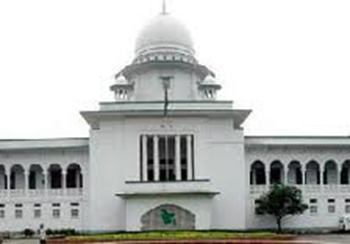